تـرنيــمة
انا ما بعيش الا معاك
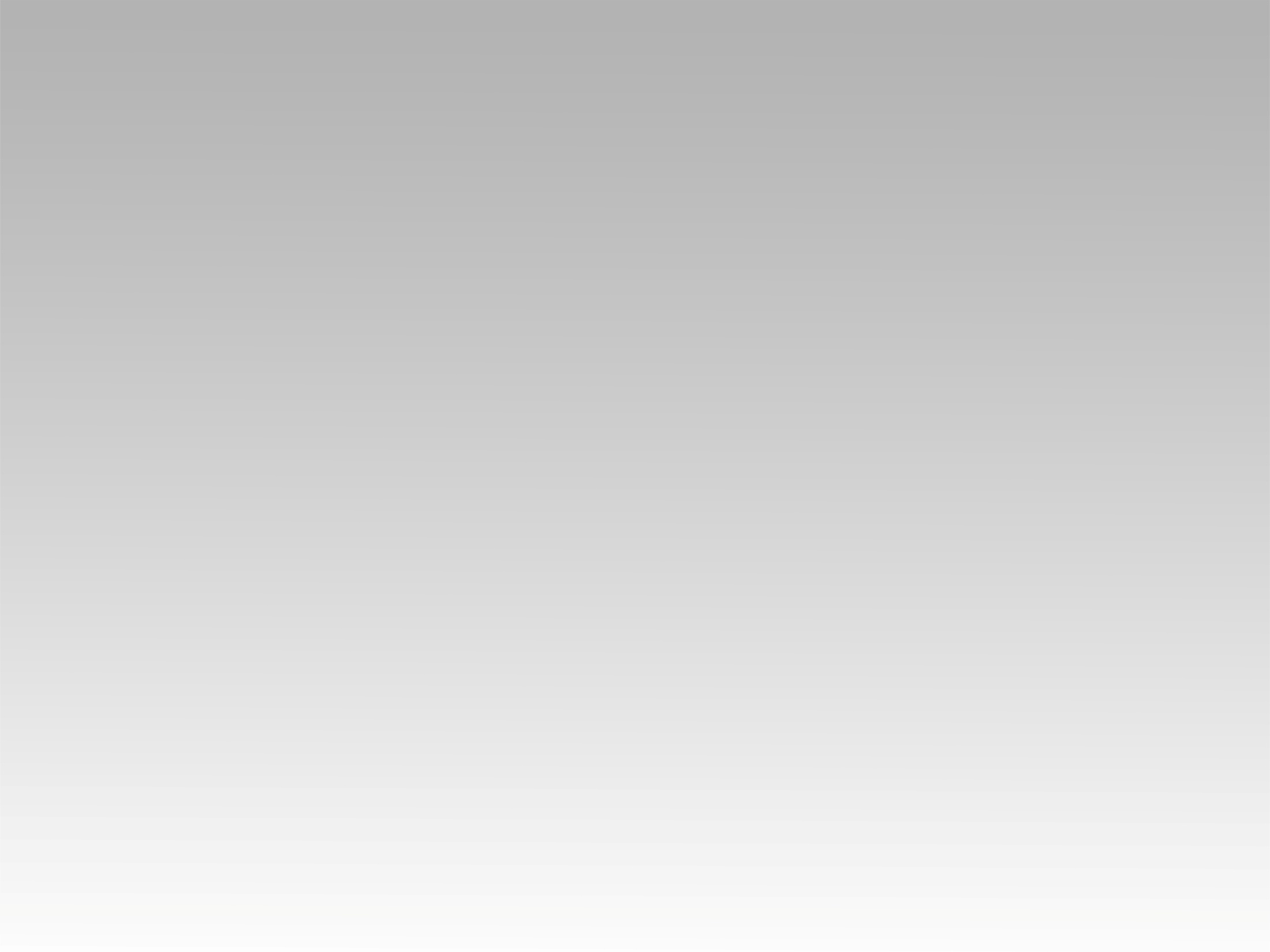 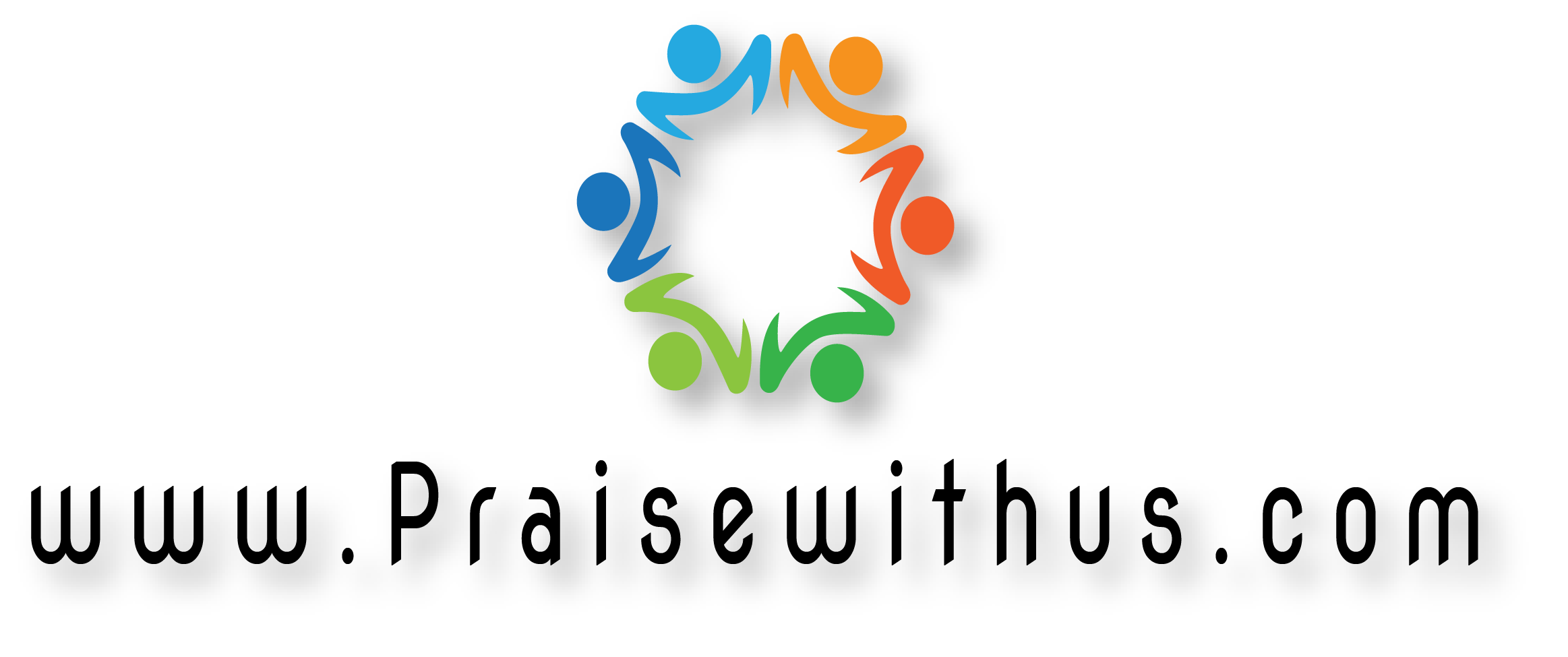 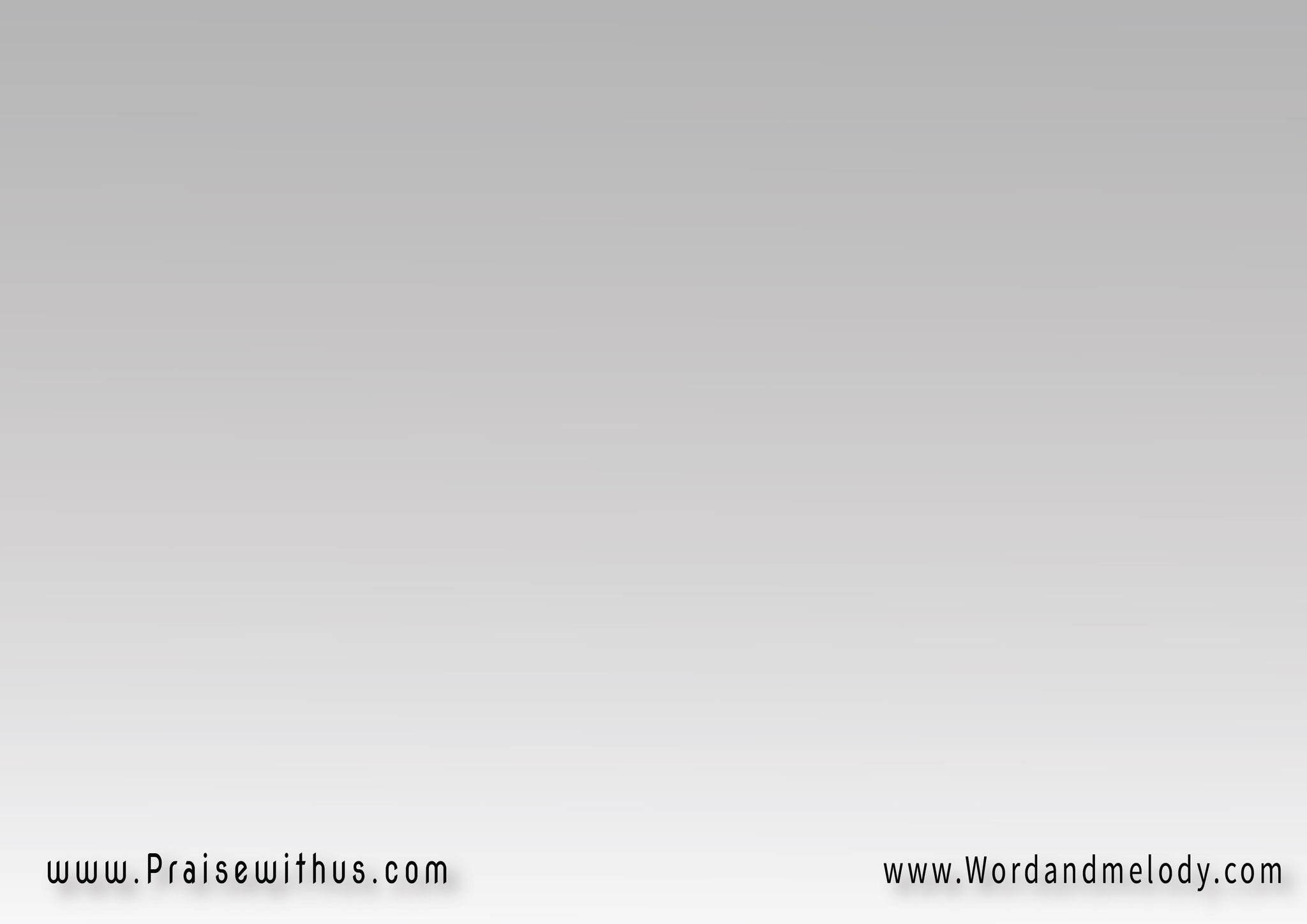 (انا ما بعيش الا معاك 
انا ما حاكون الا ليك 
حياتي ديمة مغروسة فيك 
أملي الوحيد ورجائي فيك)٢
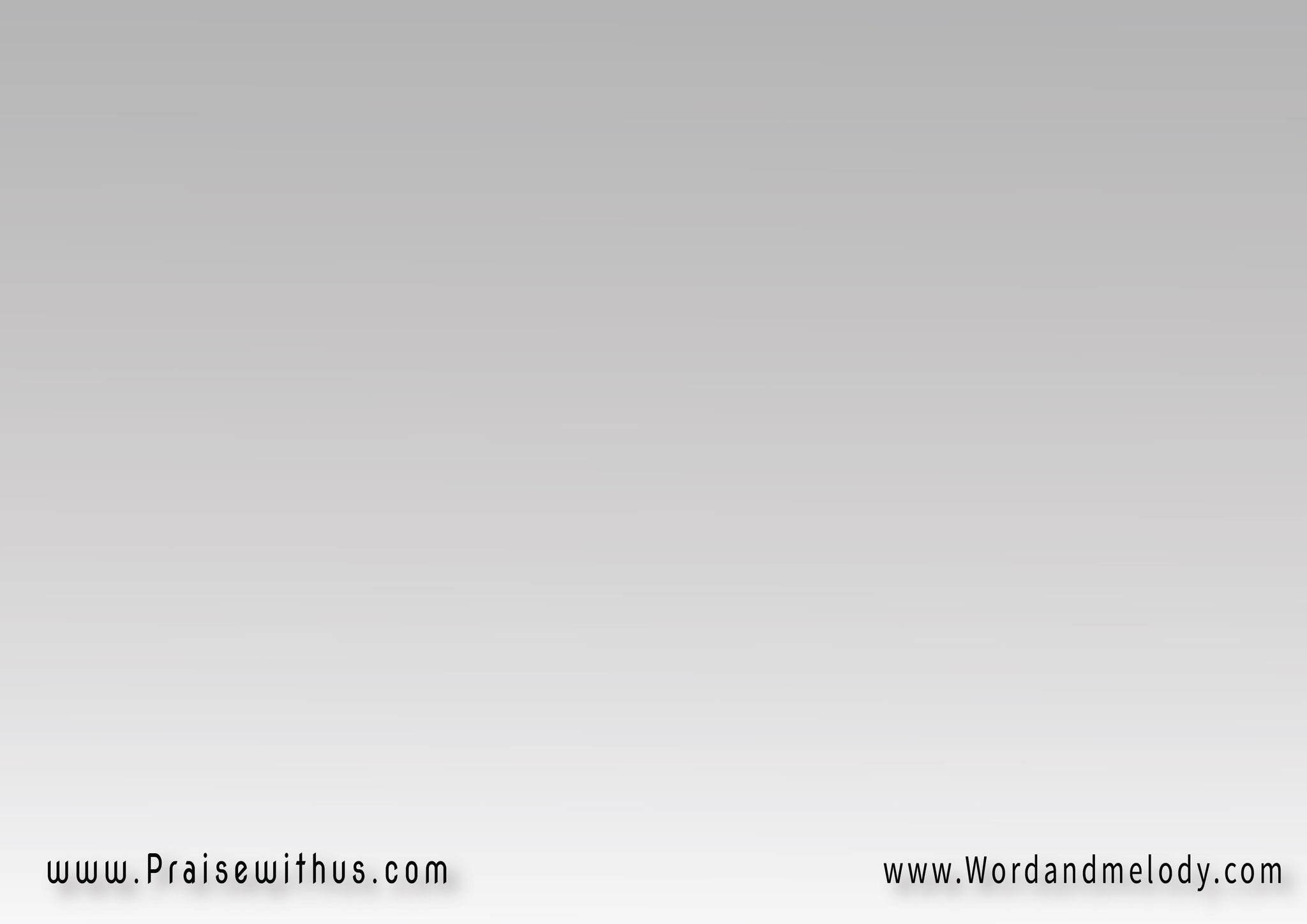 (أسرع تعال يا يسوع 
انت حياتي بحنانك 
امســـــح دمعتــي 
وريـح لـي بالــي)٢
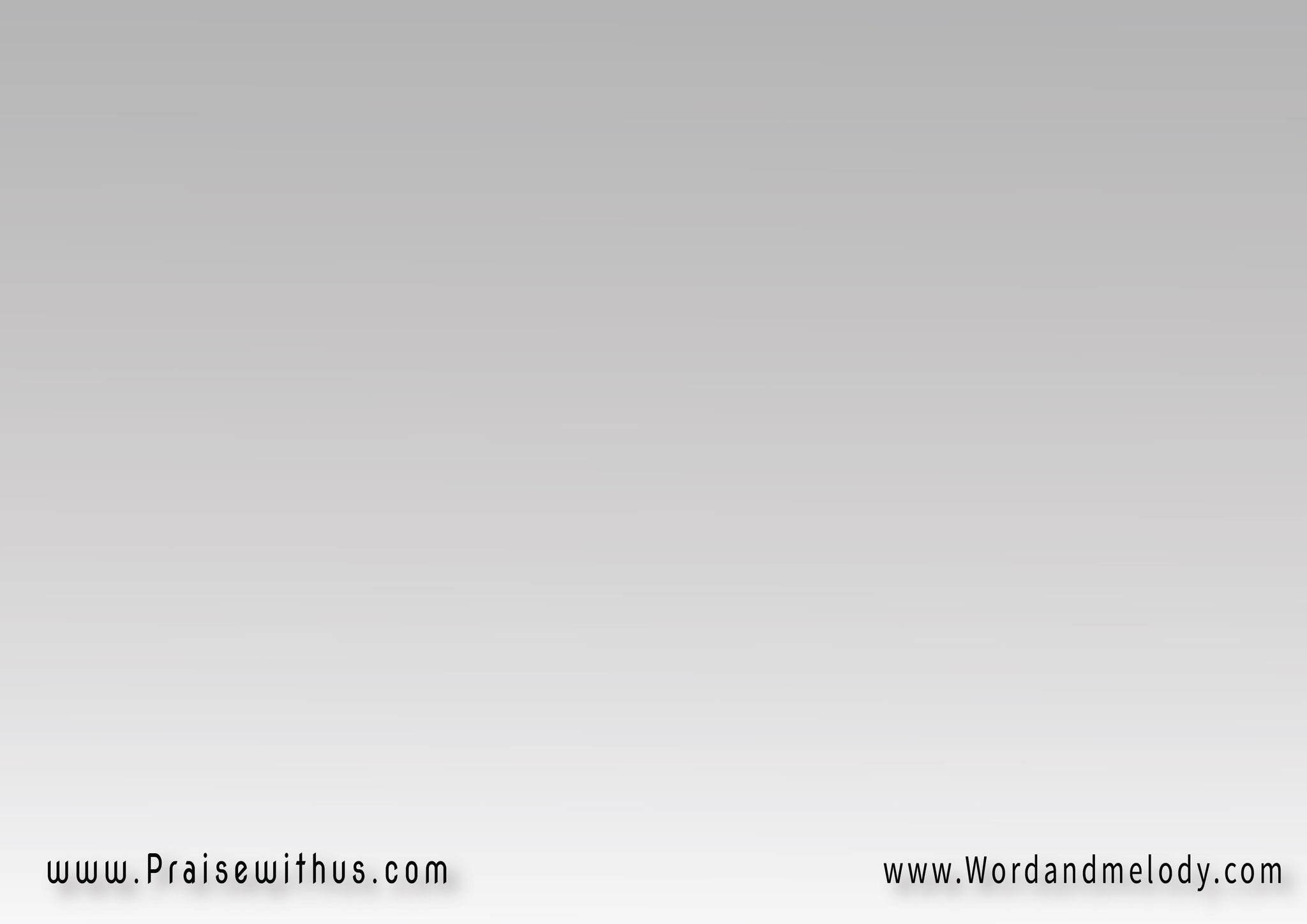 (انا ما بسير في طريق 
مع الخطاة والأساة
خلاص حياتي ليك يا يسوع 
لون قليبي كما تشاء)٢
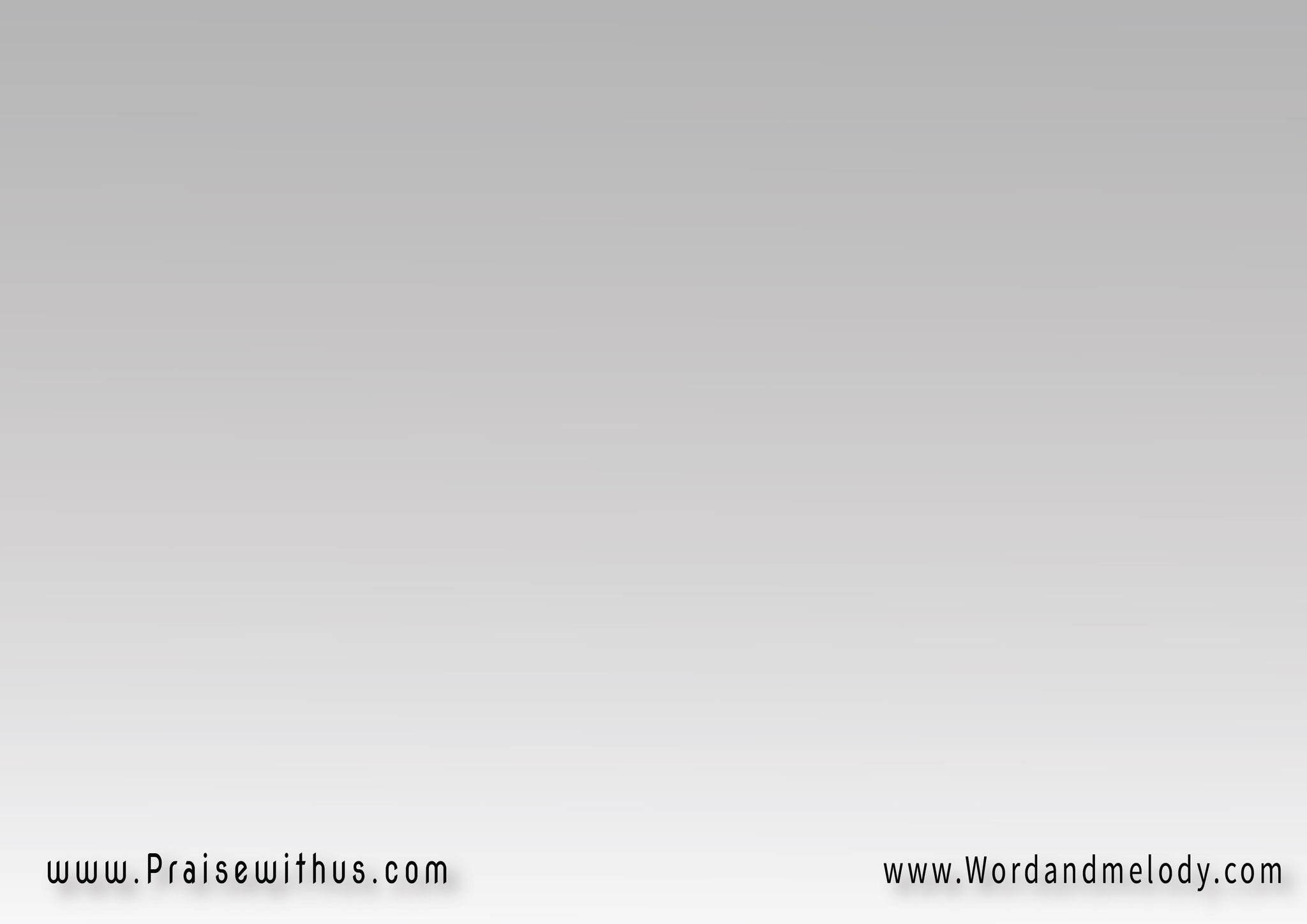 (أسرع تعال يا يسوع 
انت حياتي بحنانك 
امســـــح دمعتــي 
وريـح لـي بالــي)٢
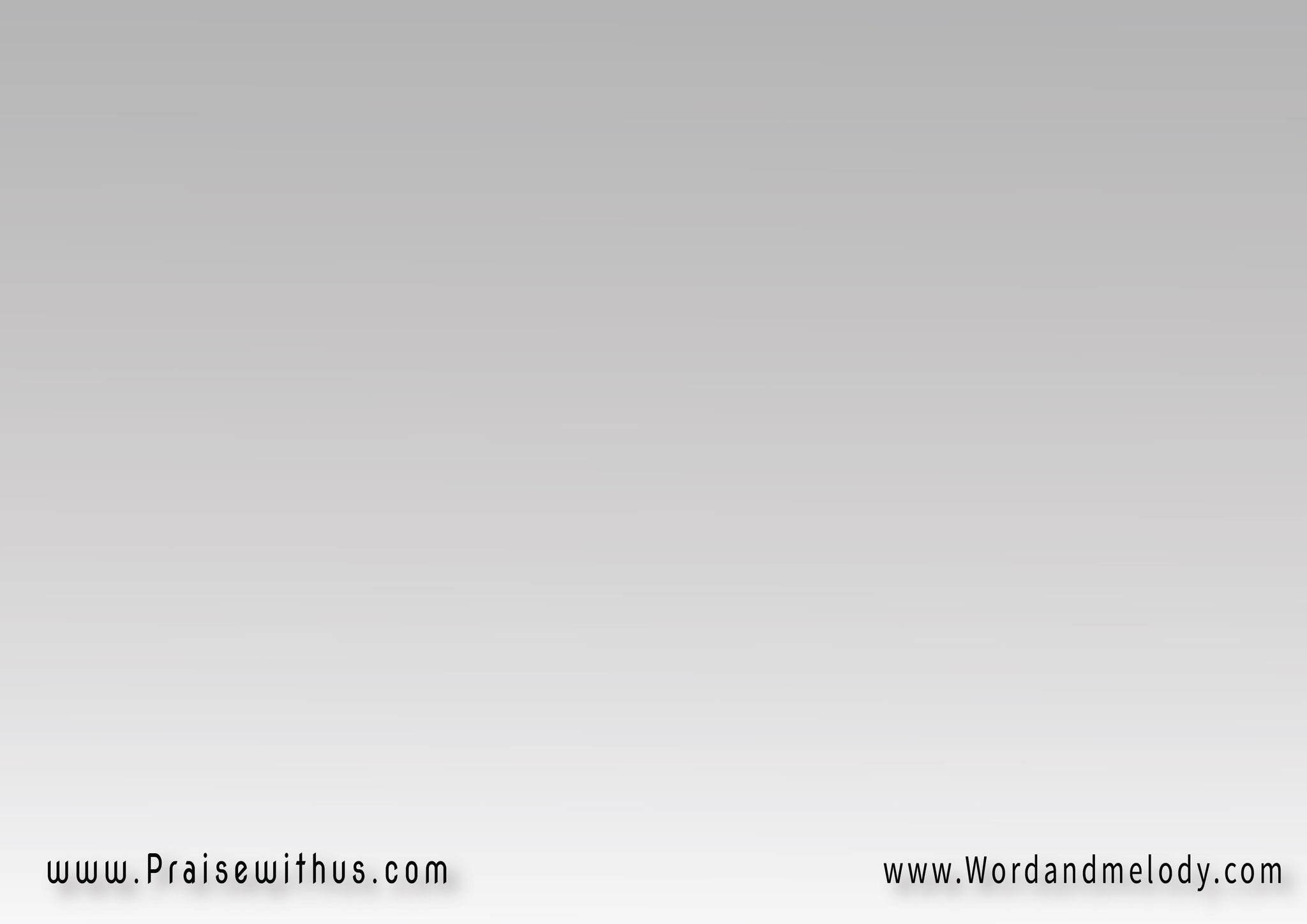 (مهما المشاكل تسير وراي 
انا قلبي واثق ما بخاف
شايل معاي درع الحروب 
من تاني كيف يغشاني خوف)2
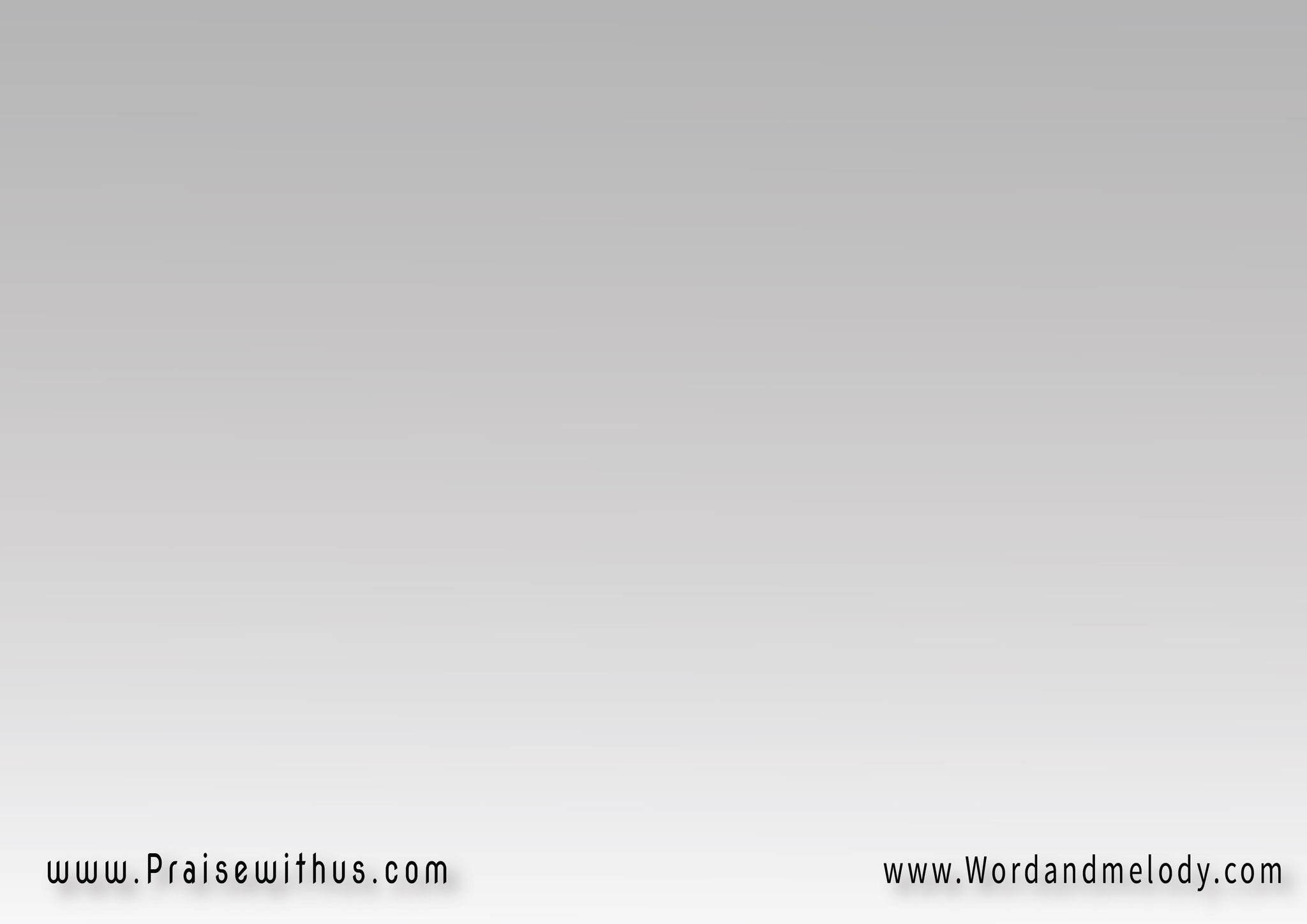 (أسرع تعال يا يسوع 
انت حياتي بحنانك 
امســـــح دمعتــي 
وريـح لـي بالــي)٢
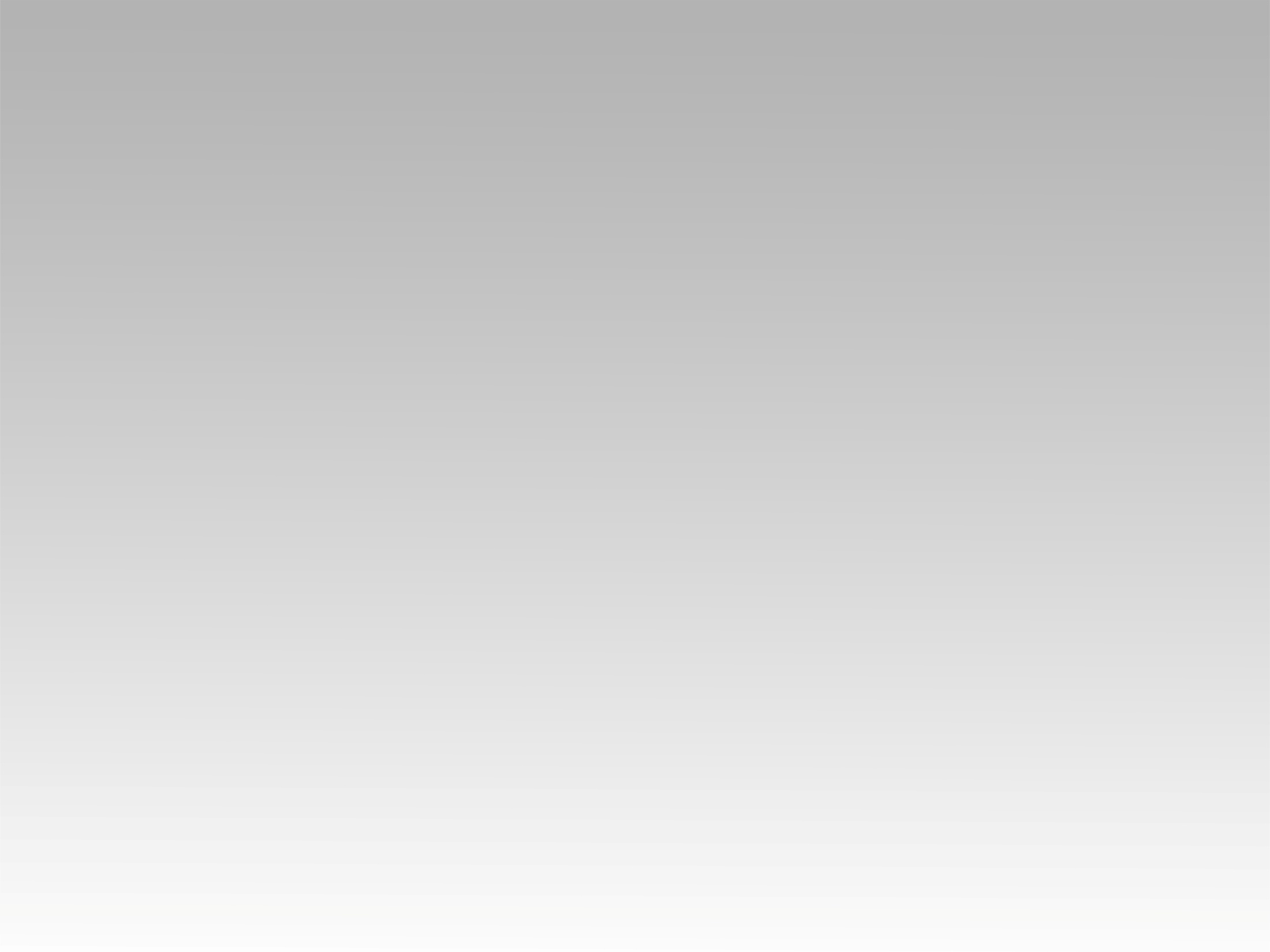 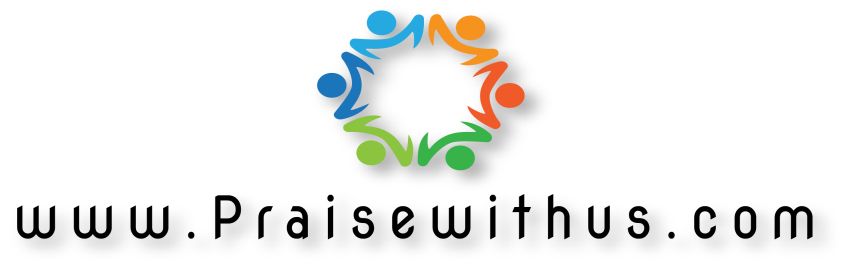